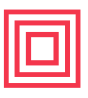 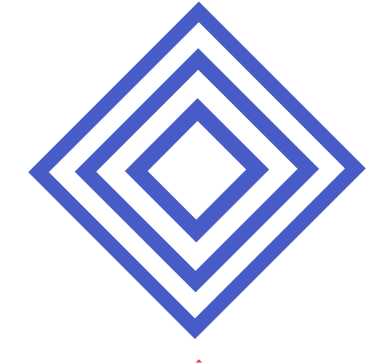 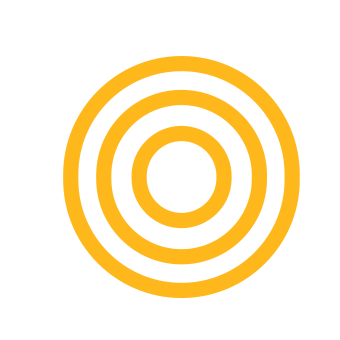 LESSON PLAN
انشاء أنماط بلغة الجافا
المنطقة: منطقة البرمجة         الفئة العمرية: 15-18​
الوصف: ستعمل هذه الورشة على تعريف المشاركين الشباب على أنماط الأزياء كما سيتم تعريفهم على مفاهيم جديدة خاصة بلغة برمجة الجافا واستخدامها لإنشاء أنماطهم الخاصة. 
التحدي الهندسي:
تعد لغة البرمجة جافا واحدة من أكثر لغات البرمجة استخدامًا، وتستخدم في مشاريع التطوير البرامج، والحوسبة المحمولة، والألعاب، وغير ذلك الكثير. لذلك، نريد التعرف على هذه اللغة من خلال إنشاء فن مرح حر. مهمتك هي تعلم أساسيات اللغة واستخدام البرنامج المناسب لبناء أداة تسمح للمستخدمين برسم أنماط فريدة.


أهداف التعلم:
بعد هذه الورشة سيصبح المشاركين قادرين على:
فهم المفاهيم الأساسية للغة برمجة جافا. 
فهم العلاقة بين التكنولوجيا والموضة. 
التعرف على واجهة برنامج Processing. 
تعلم مفاهيم جديدة في لغة جافا. 
التدرب على المفاهيم المكتسبة في إنشاء نمط فريد.
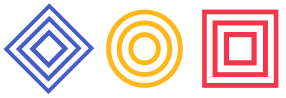 Studio56.qa
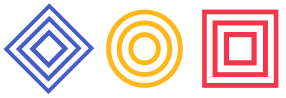 Studio56.qa
خطة الدرس (ص1)​